Mise en page texte sur OpenOffice
Cours CIS du 08.04.19
Les outils de mise en forme
Police
Taille de police
G = Gras
I = Italique
S = Souligné
ABC = barré
Ombre
Agrandir/Réduire police
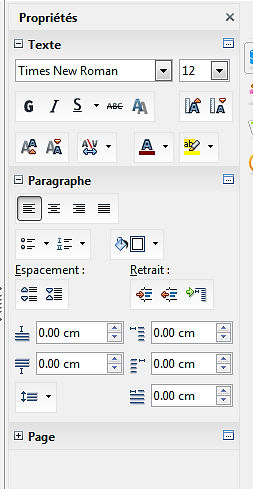 Les outils de mise en forme
Exposant
Indice
Espacement 
Couleur de police
Surligner
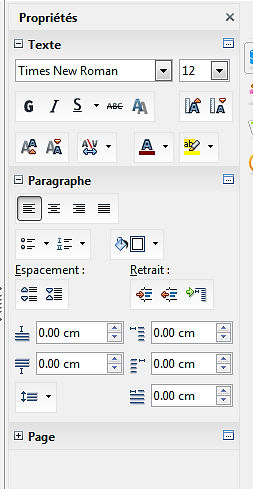 *Ne pas oublier de sélectionner le texte pour appliquer la mise en forme souhaitée
Les outils de mise en forme (paragraphe)
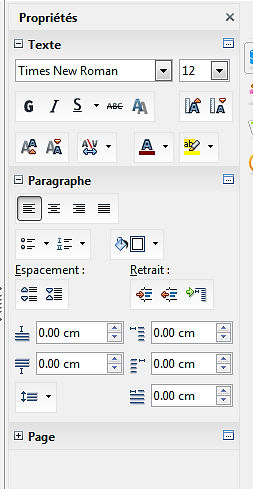 Aligné à gauche
Centré
Aligné à droite
Justifié
Puces (avec décalage du texte)
Numérotation
Couleur arrière-plan du paragraphe
Les outils de mise en forme (paragraphe)
Augmenter/Réduire l’espacement entre les paragraphes

Retrait du texte vers la droite/gauche

Réglage manuel de l’espacement
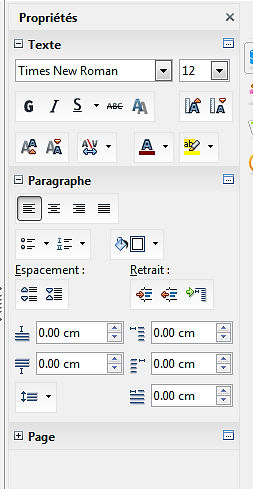 Complément
Orientation page en portrait ou paysage

Marges 
   (comporte en-tête et        pied-de-page)

Taille page 
   (A4, A3, A5,…)

Séparer le texte en colonnes
Exercice
Ouvrez OpenOffice Writer
Ecrivez TEX et appuyez sur la touche F3

Séparer le 1ère ligne du reste du texte
Agrandir le texte, taille 20
Mettre en gras, italique cette ligne-là 

Séparer le texte en 3 paragraphes
Ajouter une puce au dernier paragraphe
Suite cours 15.04.19
Questions cours précédents ?

Comment enlever puces ?
Comment faire des paragraphes ?
Styles et formatages
Touche F11

Styles de paragraphes
Insertion tables des matières
Onglet Insertion 
>Index et tables 
    > Index et tables
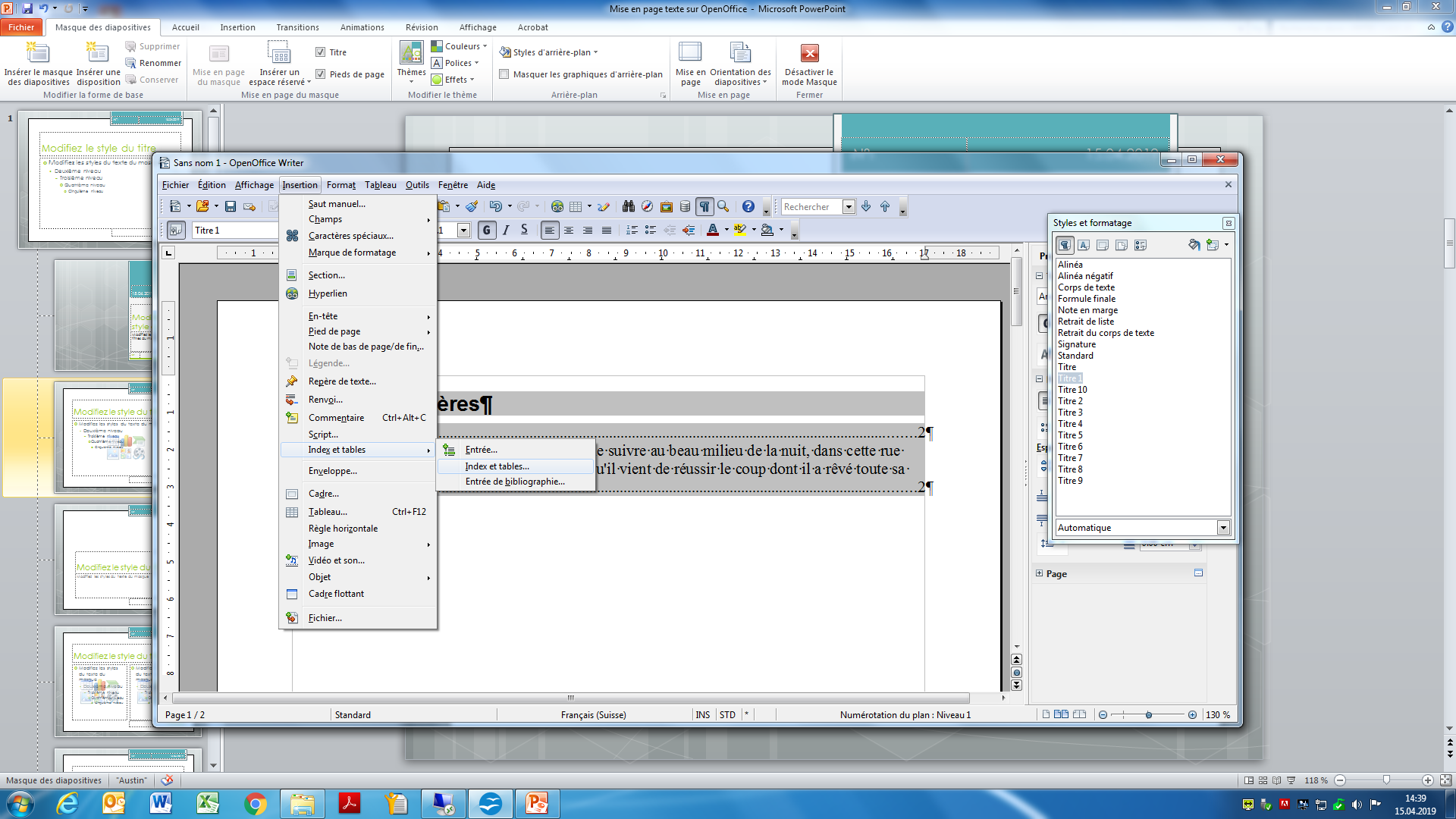 En-tête et pied-de-page
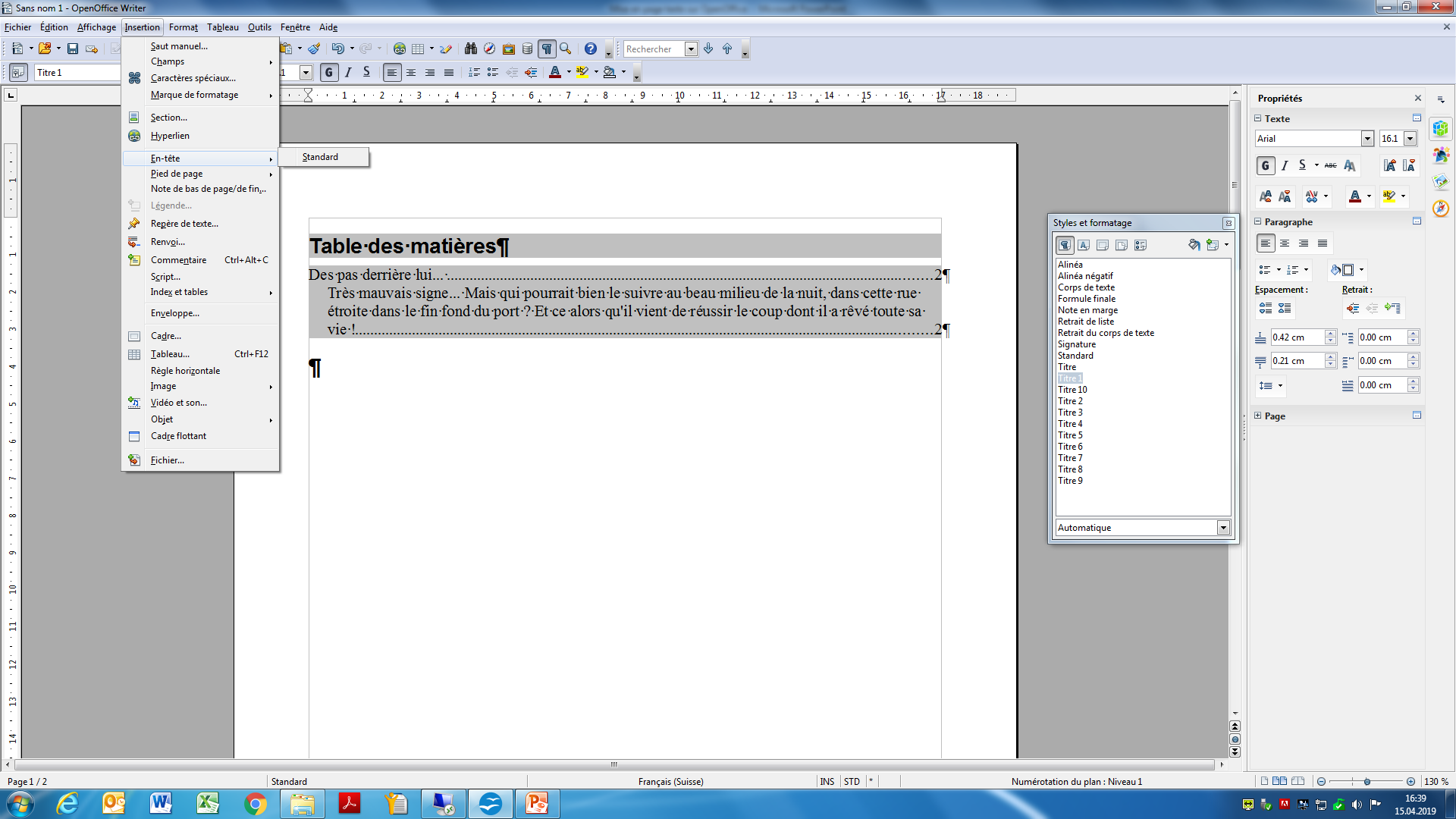 En-tête et pied-de-page
Insertion de champs
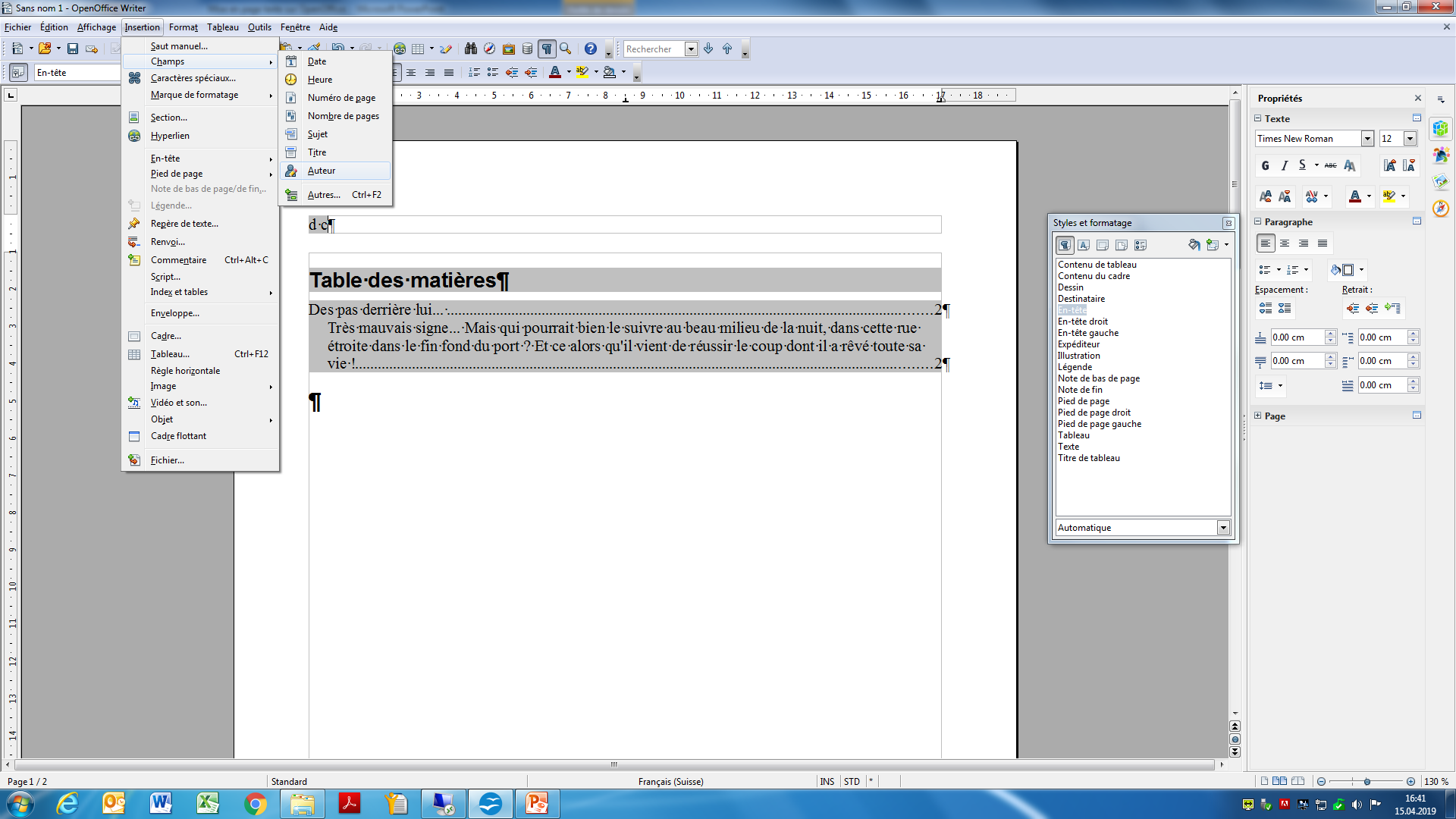